20th Meeting of the Meso America – Caribbean SeaHydrographic CommissionAgenda Item 20-1.5MACHC 19 Action List
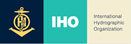 Streamlining Steps
MACHC CL 10– Distributed the “Streamlined” Action List with explanations, on how a specific action was rectified, such as:
Consolidated with similar or duplicative action,
   including those from the IRCC
Separated “Actions” from “Decisions”, added directly into the MACHC19 minutes
Transferred relevant Actions to the MACHC Committees and/or Working Groups, as appropriate
Considered whether Action remains relevant, if not deleted
Requested comments on this approach
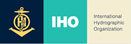 2
[Speaker Notes: Close Action if it is:
no longer relevant, 
overtaken by events and/or 
Unattainable

Closed continuous action if it has become a standing agenda item.

 
Legend
White: open
Light Grey: continuous
Light Green: completed or closed]
Review Results- “Clean Version” of Action List
Completed Actions moved to a separate “Completed Actions” list for reference  (green)
 Moved Continuous Actions to a separate List   (gray)
Result:  List of Live Actions only (white)
Proposal:  Review only open actions in plenary  using the “Clean Version”  and use this approach going forward
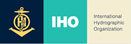 3
BACK UP SLIDES
4
Status of Actions
Open Actions – 
Consider whether Action remains relevant
Close Action if it is:
no longer relevant, 
overtaken by events and/or 
unattainable
Continuous Actions
Retain List of Continuous Actions as a separate listing, as there is no time assigned for completion.
Review Continuous List for relevance.
Close Action if within a standing Agenda item.
Completed or Closed Actions
Requires no further review
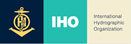 5
Reviewed and assessed Actions after the 19th Meeting for closed or completed Actions => moved to Completed Actions” list
Moved Continuous Actions to “Continuous Actions” list as appropriate.
Result: List of Active Actions only
Discuss only Active or Open Actions in Plenary
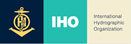 6